Nature Language Processing
Future Media Experiences
Wang Yajing
Natural Language Processing or NLP is a field of Artificial Intelligence that gives the machines the ability to read, understand and derive meaning from human languages.
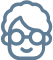 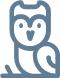 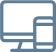 Machine
Animal
Human
Hello
Woof
01111010010
你 好
Translator
Hello
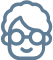 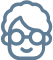 NLP
Hello
01111010010
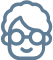 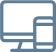 Core part
Natural Language Understanding
Natural Language Generation
Training machines to have the ability to understand normal human language
Convert information from computer databases or semantic intents into readable human language.
MAJOR NLP Tasks
Text and speech processing
Morphological analysis
Syntactic analysis
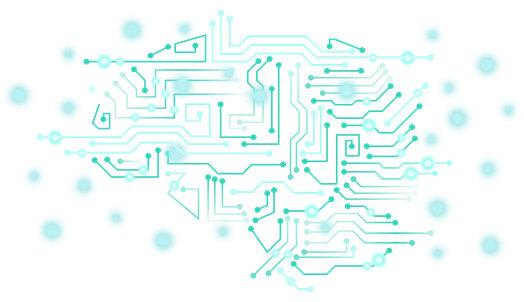 Lexical semantics (of individual words in context)
Discourse (semantics beyond individual sentences)
Relational semantics (semantics of individual sentences)
Higher-level NLP applications
Range of applications
Automated Journalism

BI Interpretation and Report Generation

Chatbots

Smart Speakers

Machine Customer Service

Machine translation
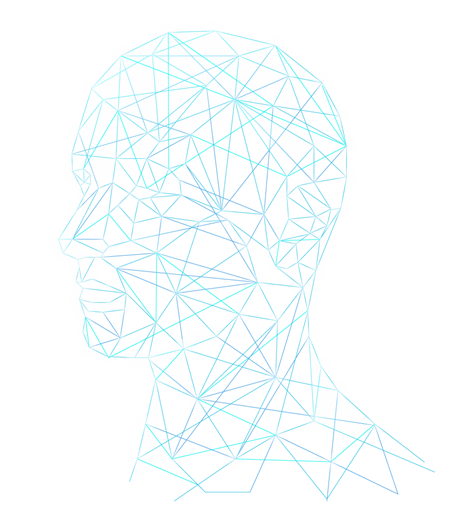 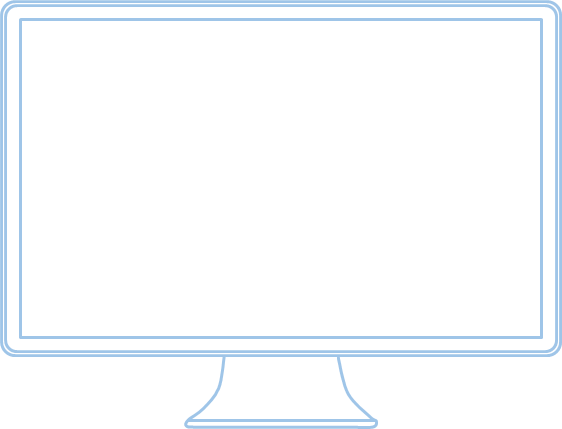 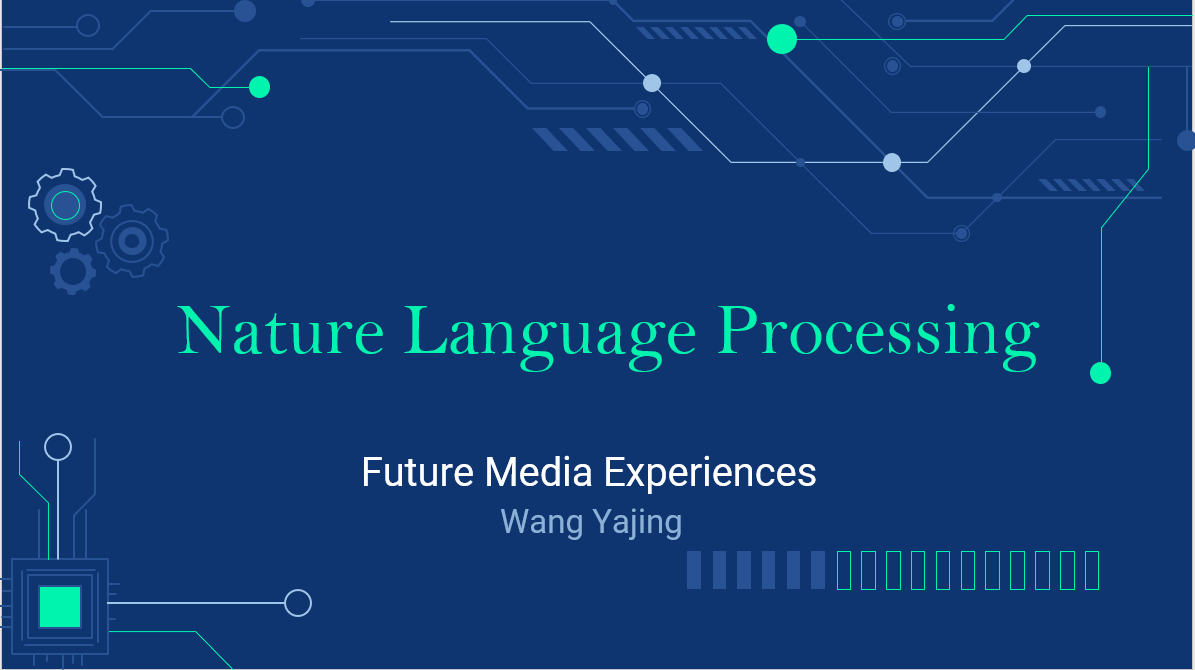 Use Cases
Healthcare Industry
Analytical Data Reports
Customer Analysis
Identifying fake news
RESOURCES
BrownleeJason. (2019-8-7). What Is Natural Language Processing? 
Source: Machine Learning Mastery:
https://machinelearningmastery.com/natural-language-processing/
 
easyAI. (2020-5-12). Natural language processing | NLP. 
Source: easyAI: https://easyai.tech/ai-definition/nlp/
 
YseLopezDiego. (2019-1-15). Your Guide to Natural Language Processing (NLP). 
Source:Towards Data Science:
https://towardsdatascience.com/your-guide-to-natural-language-processing-nlp-48ea2511f6e1